Chapter 14 repeat
Hydrolysis of fat (saponification)
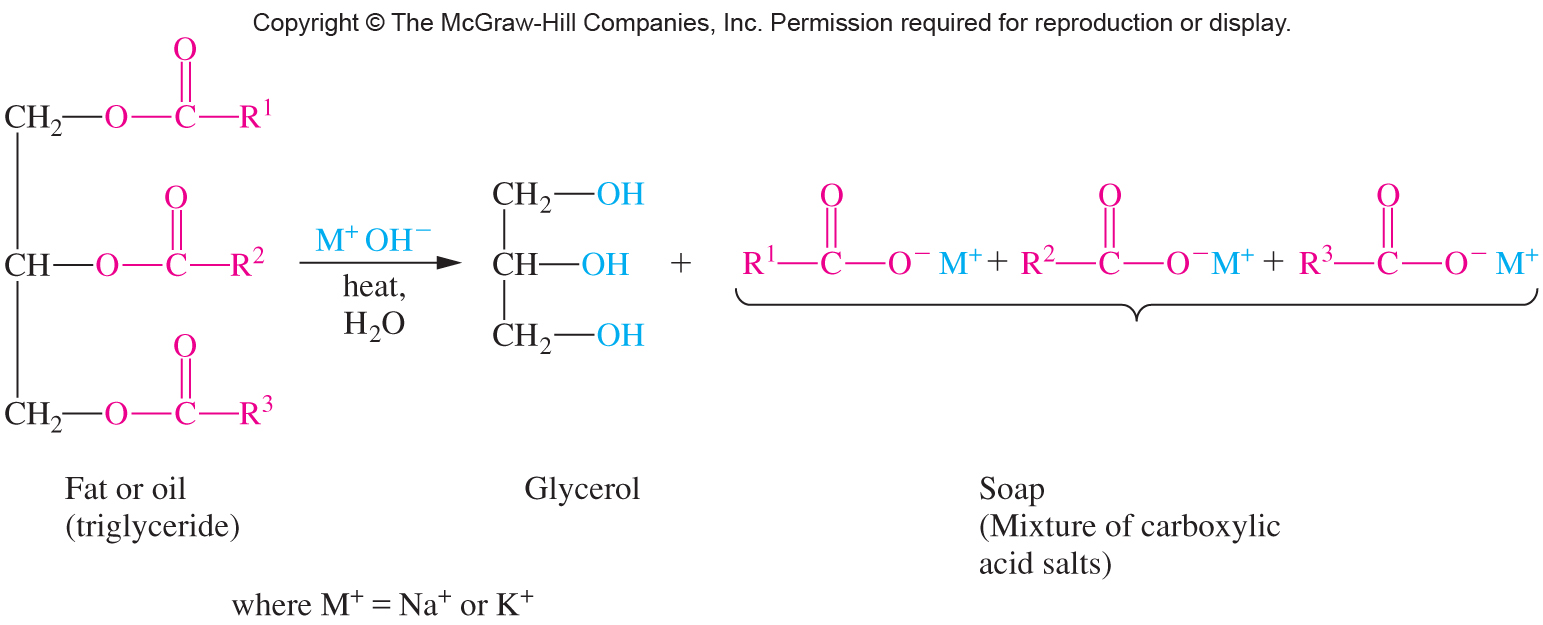 Micelle formation (soap action)
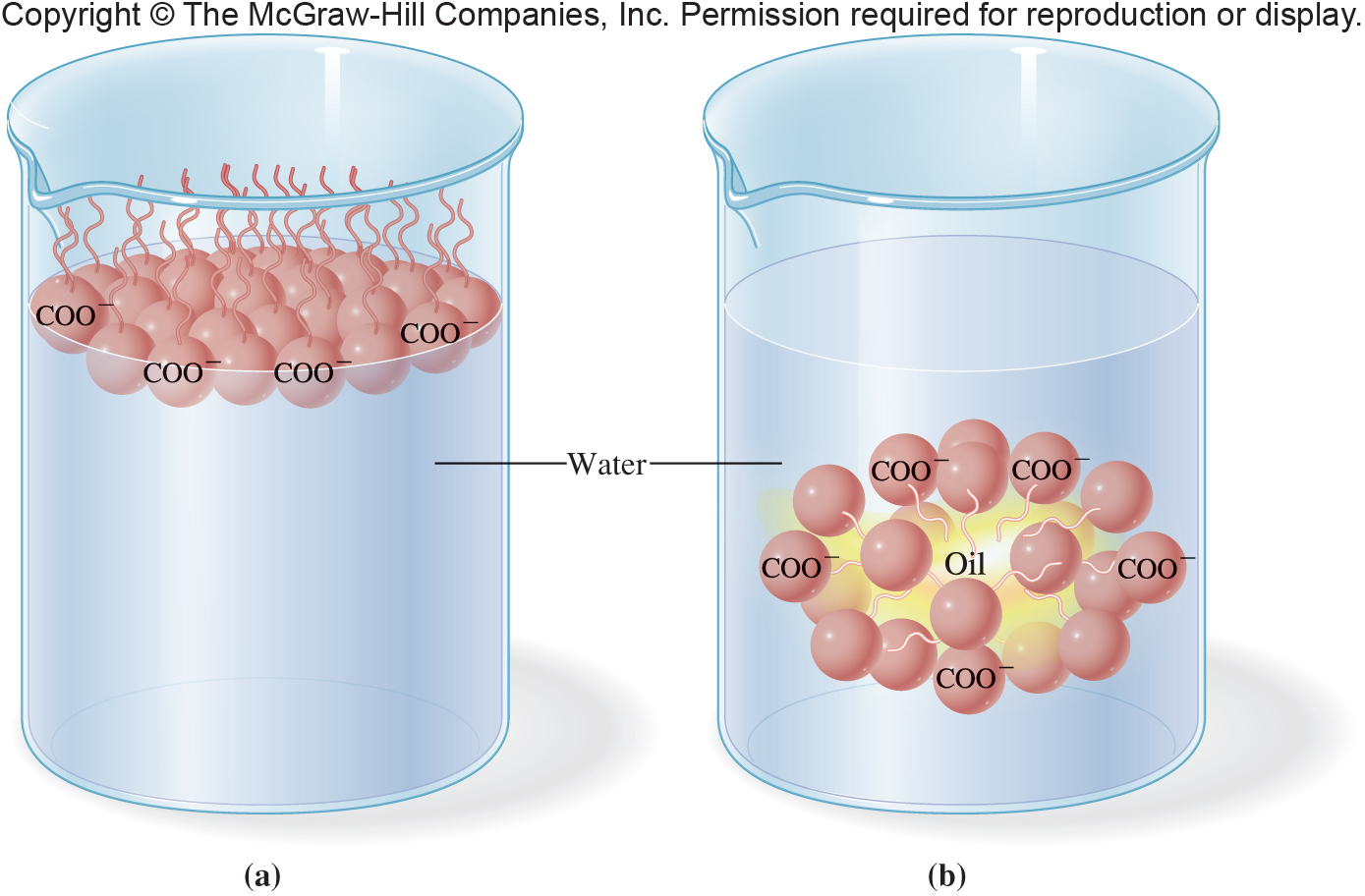 Detergents
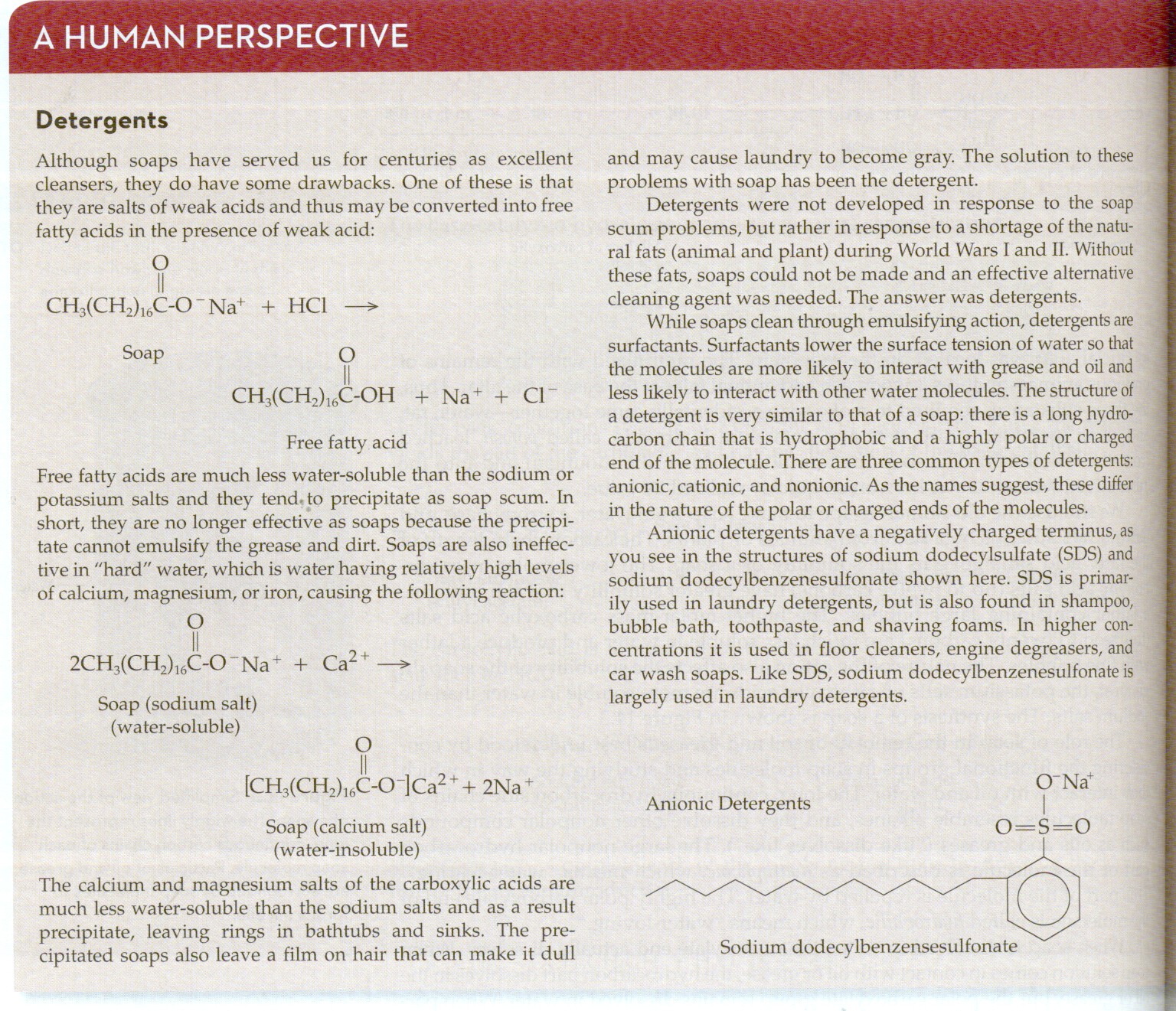 Condensation polymers
PETE
PEN
Condensation Polymers
Polyesters are condensation polymers
They are formed by eliminating a small molecule (e.g., H2O) when combining: 
Diacid
Diol 
Each of the combining molecules has two reactive functional groups, highlighted in red
14.2 Esters
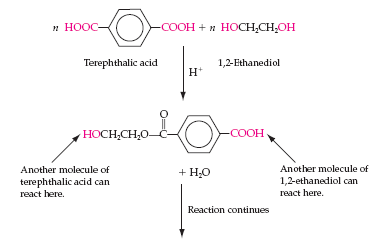 Polethylene terphthalate, PETE
Terphthalic acid
1,2-ethanediol
PETE is used in: 
Mylar
Plastic bottles
Polyester fabric
Continued condensation
at each end
Repeating unit of the polymer
PEN
Polymers
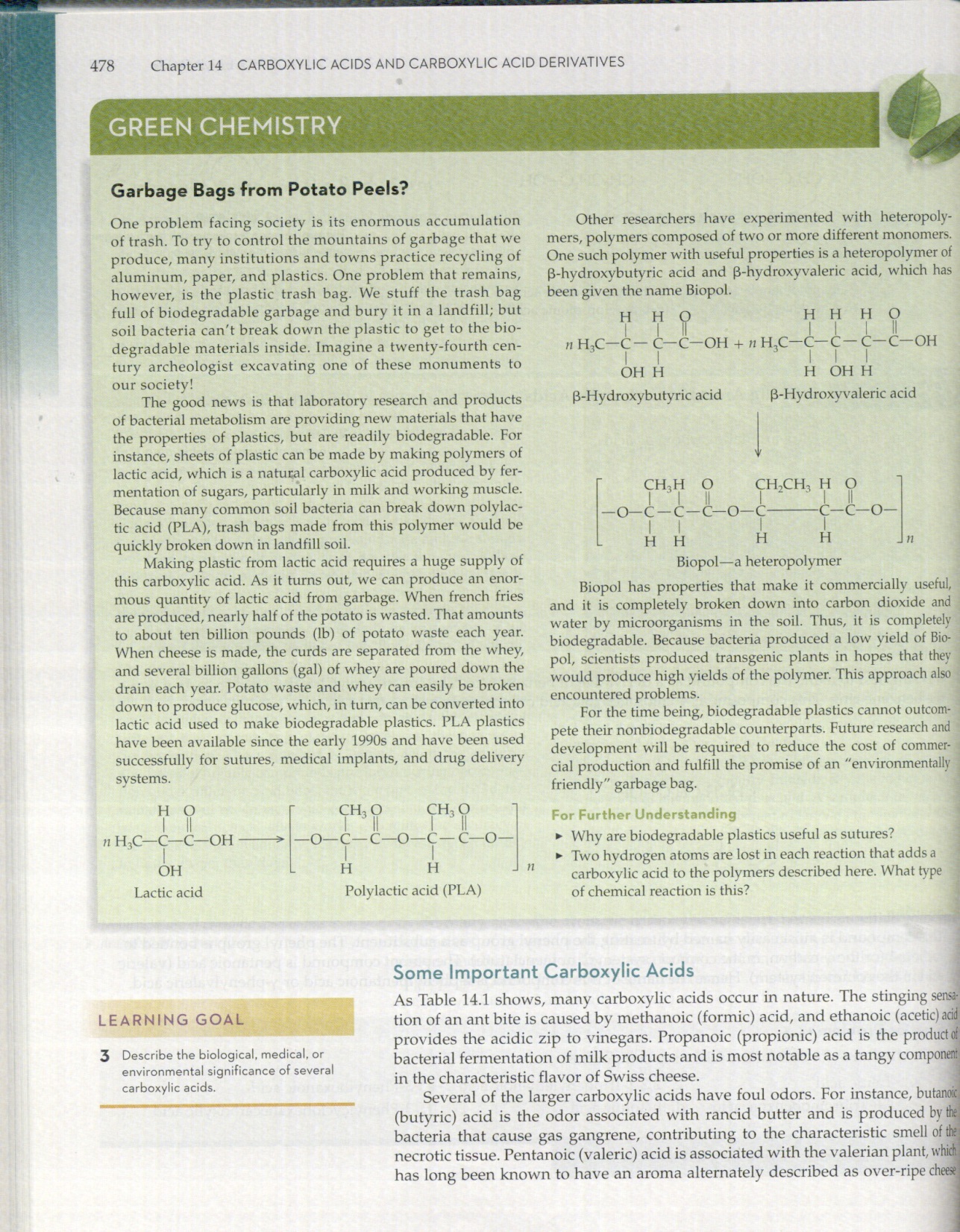 14.4 Nature’s High Energy Compounds: Phosphoesters and Thioesters
Phosphoric acid reacts with alcohols to produce a phosphate ester or phosphoester
The ester can then react with a second or third acid to give phosphoric acid anhydrides  
ADP and ATP of biochemistry fame are important examples of phosphate esters
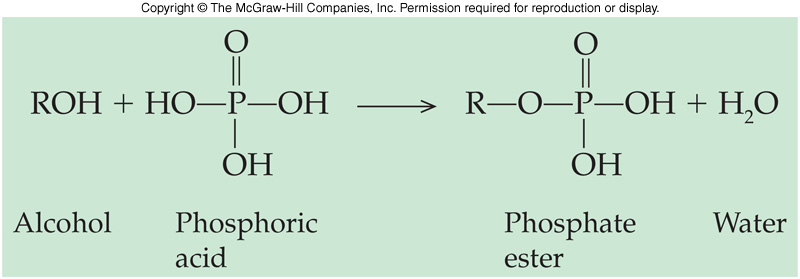 15
Ester bond
Anhydride bonds
Phosphoric Acid Esters
14.4 Nature’s High Energy Compounds: Phosphoesters and Thioesters
Phosphate esters
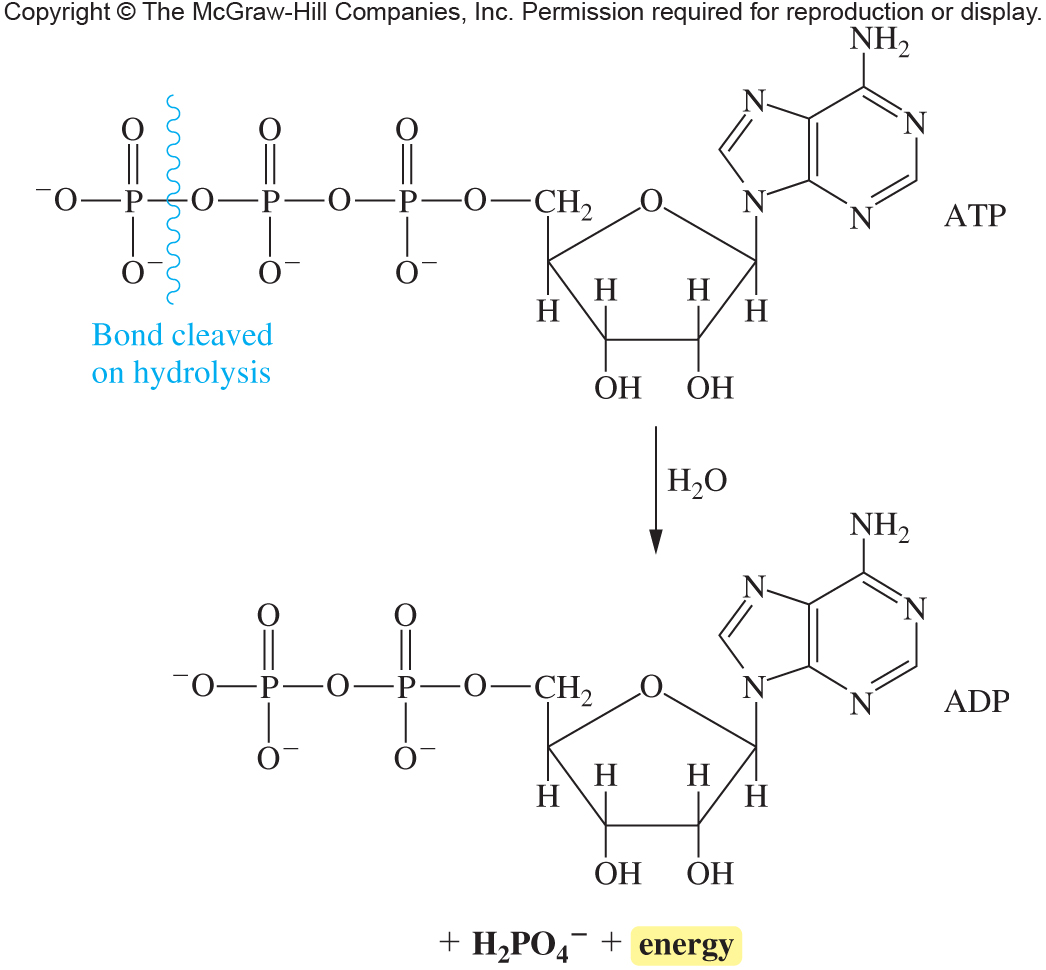 Thioesters
In biochemistry, acetyl coenzyme A (acetyl CoA-SH) reacts with acyl groups to “activate” them for further biological reaction by forming a thioester
14.4 Nature’s High Energy Compounds: Phosphoesters and Thioesters
Pheromones
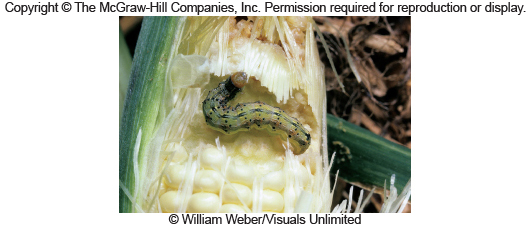 Pain killers
Painkillers and pheromones
Structures of Four Prostaglandins
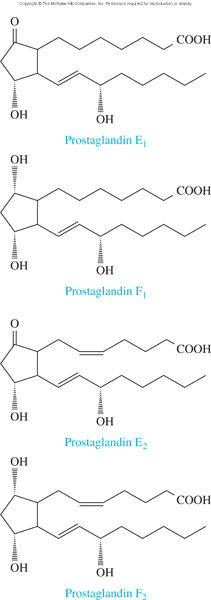 17.2 Fatty Acids
Prostaglandin synthesis
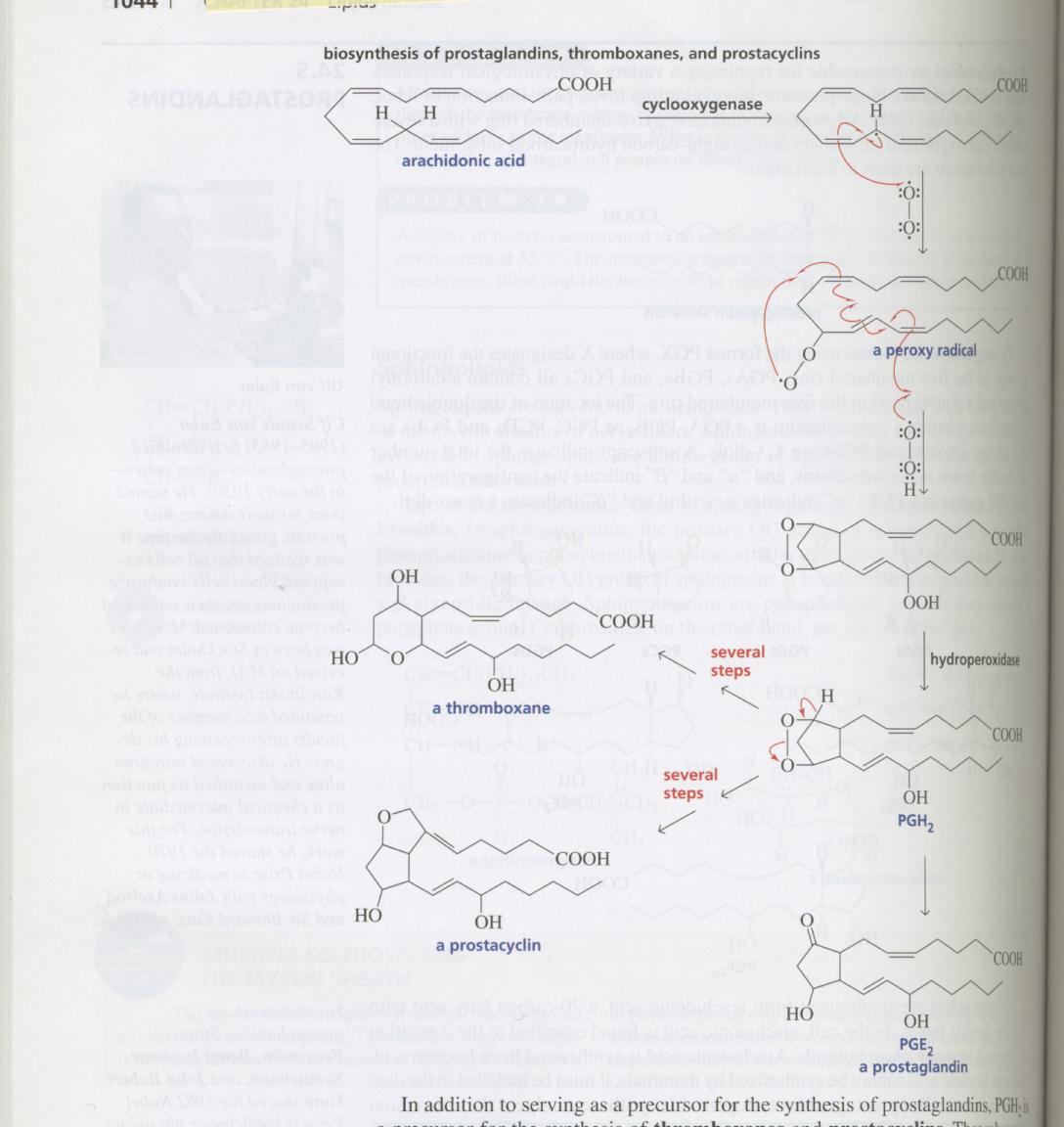 Prostaglandins
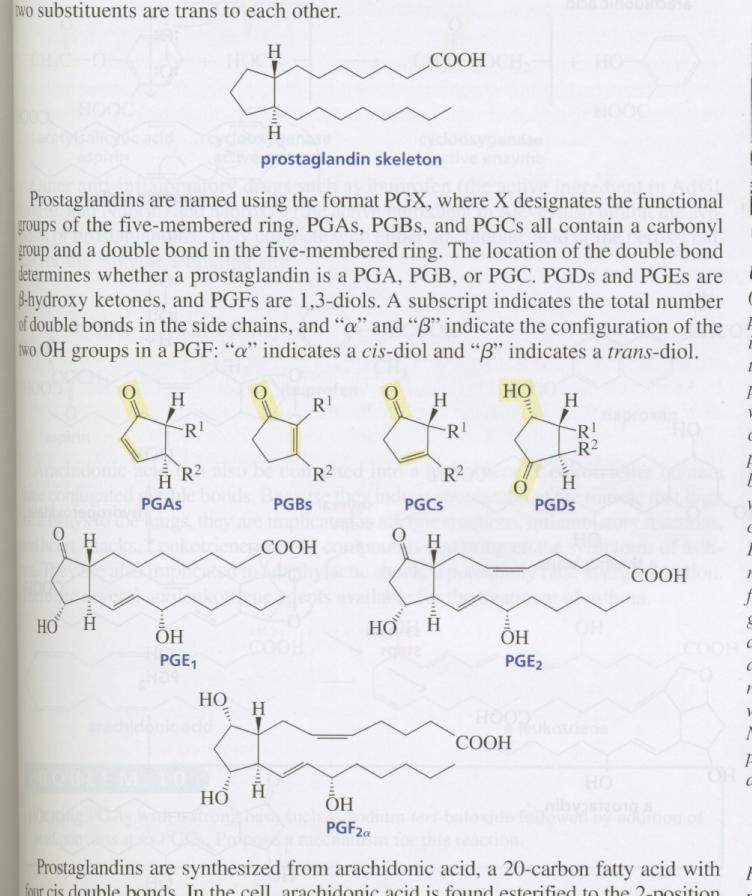